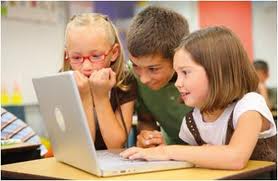 العارضة مُعدة لطلاب الصف السادس(أ)
مدرسة الرازي الابتدائية
إعداد: شيماء اغباريه
الدرس رقم 1
 ضمن مشروع التخرج
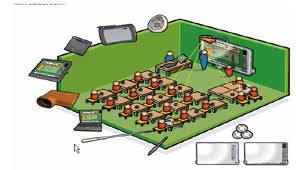 *رمز لملاحظات المعلم.
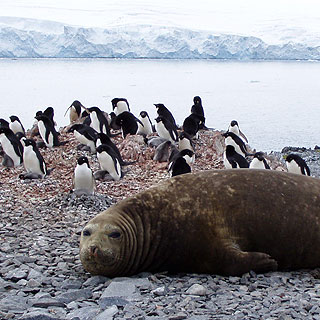 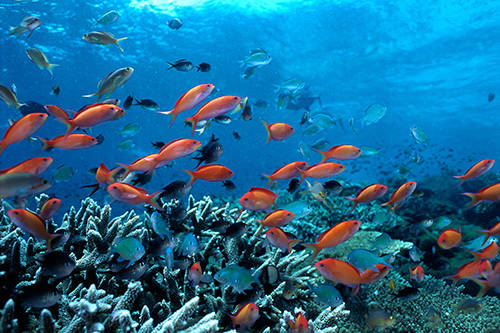 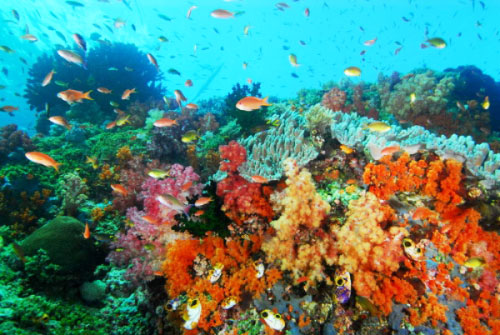 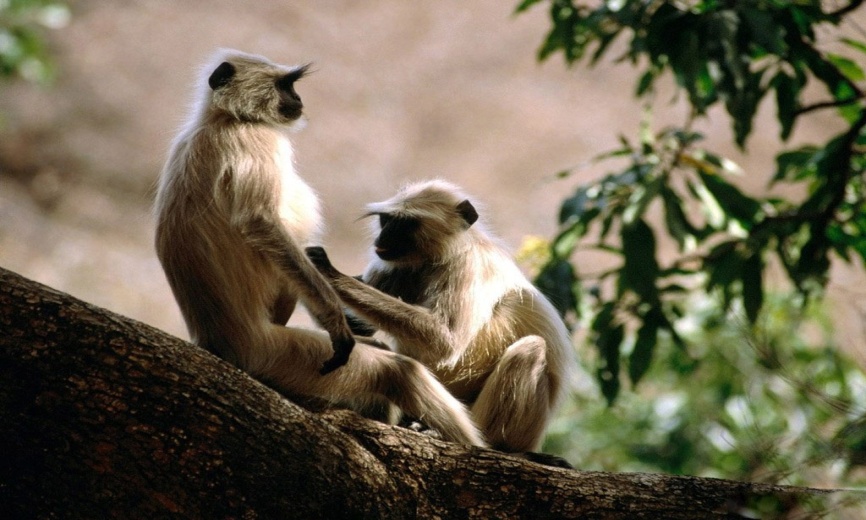 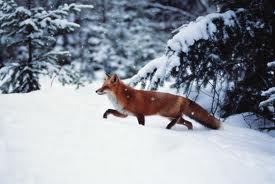 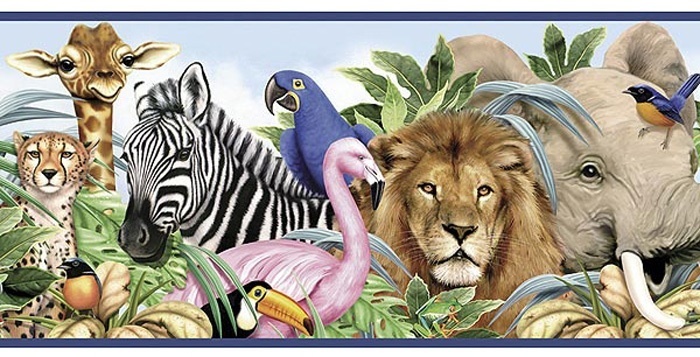 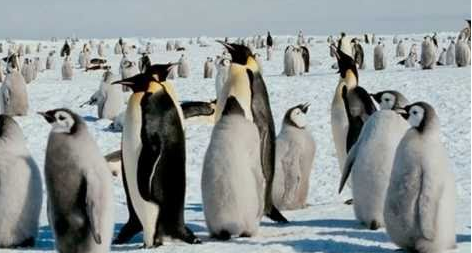 1
ماذا نعني بمصطلح التنوع؟؟
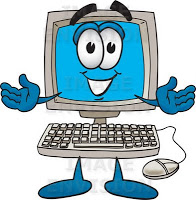 2
مقطع فيديو عن التنوع
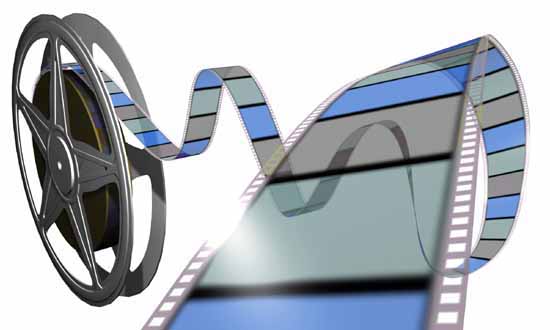 3
هيا نذكر أسماء مخلوقات حية قدر الإمكان.................!!!
في البحر
في الغابة
في المستنقع
4
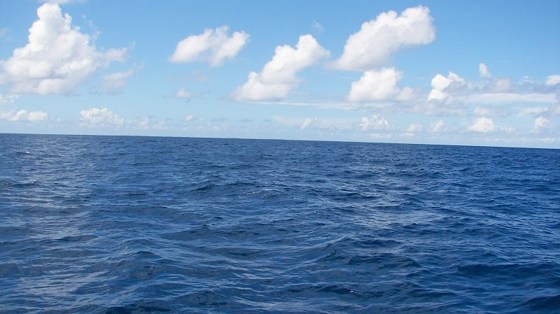 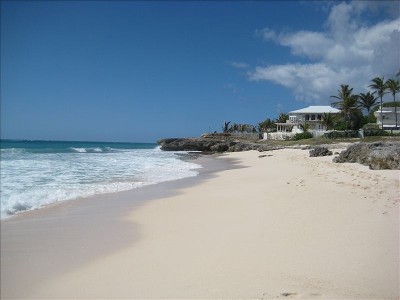 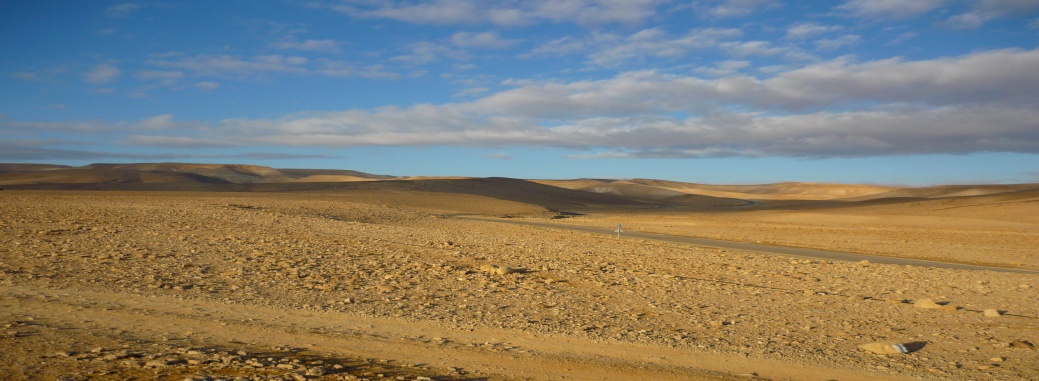 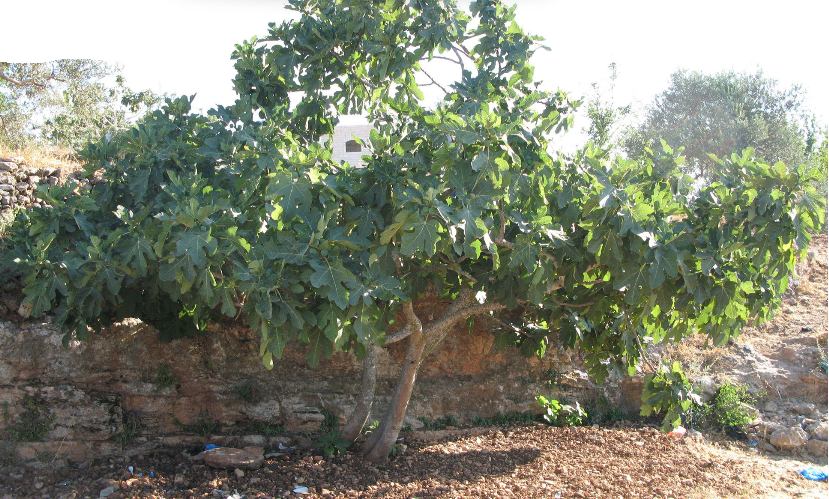 5
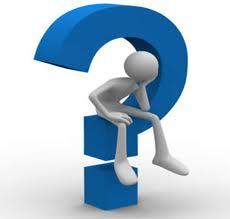 تتميز البيئات الحياتية عن بعضها البعض في كِبَرِها فقط!!
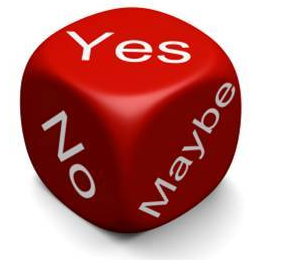 6
إجراء مقارنة من ناحية الشروط الحياتية بين المنطقتين
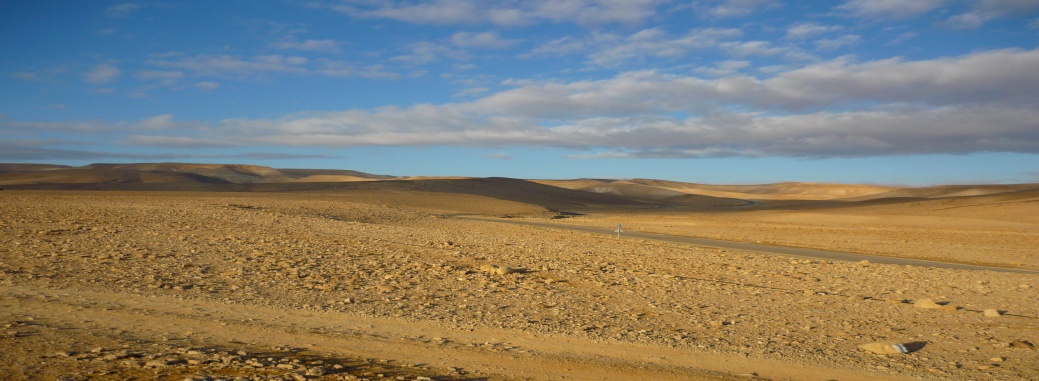 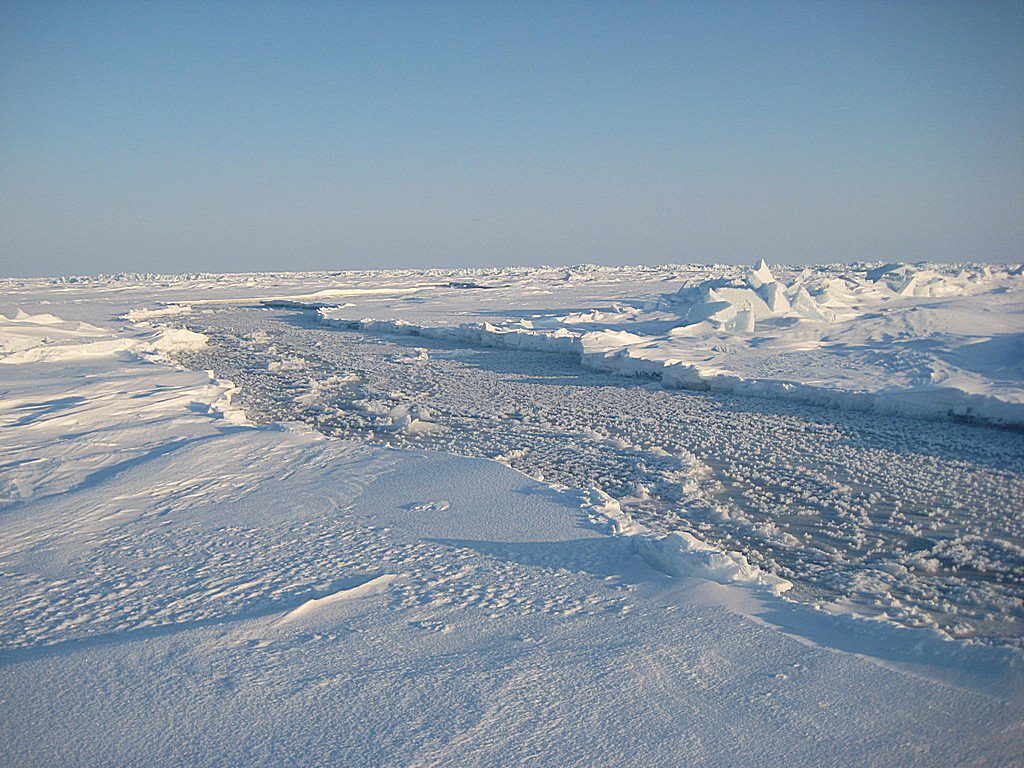 7
هيا نذكُر هدف المقارنة.........!!
جدول مقارنة:
8
التشابه:

المختلف:
ومن ثُمَّ
الاستنتاج:
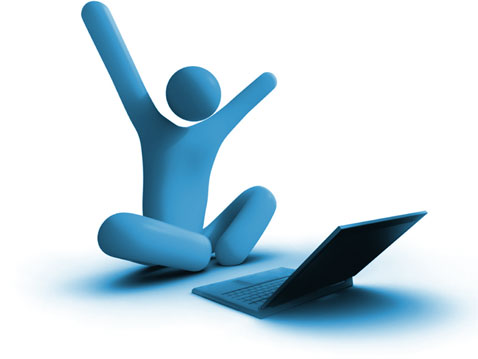 9
بنظرة جديدة
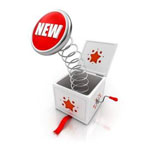 10
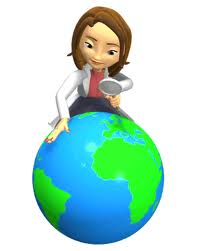 طبقة البيوسفيرا
تشمل
بيئات متنوعة
كُلّ
مركَّبة من
11
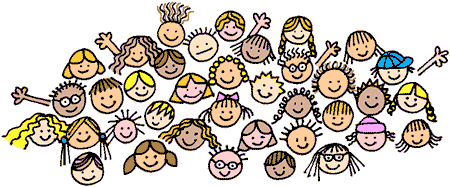 أسئلة التقييم
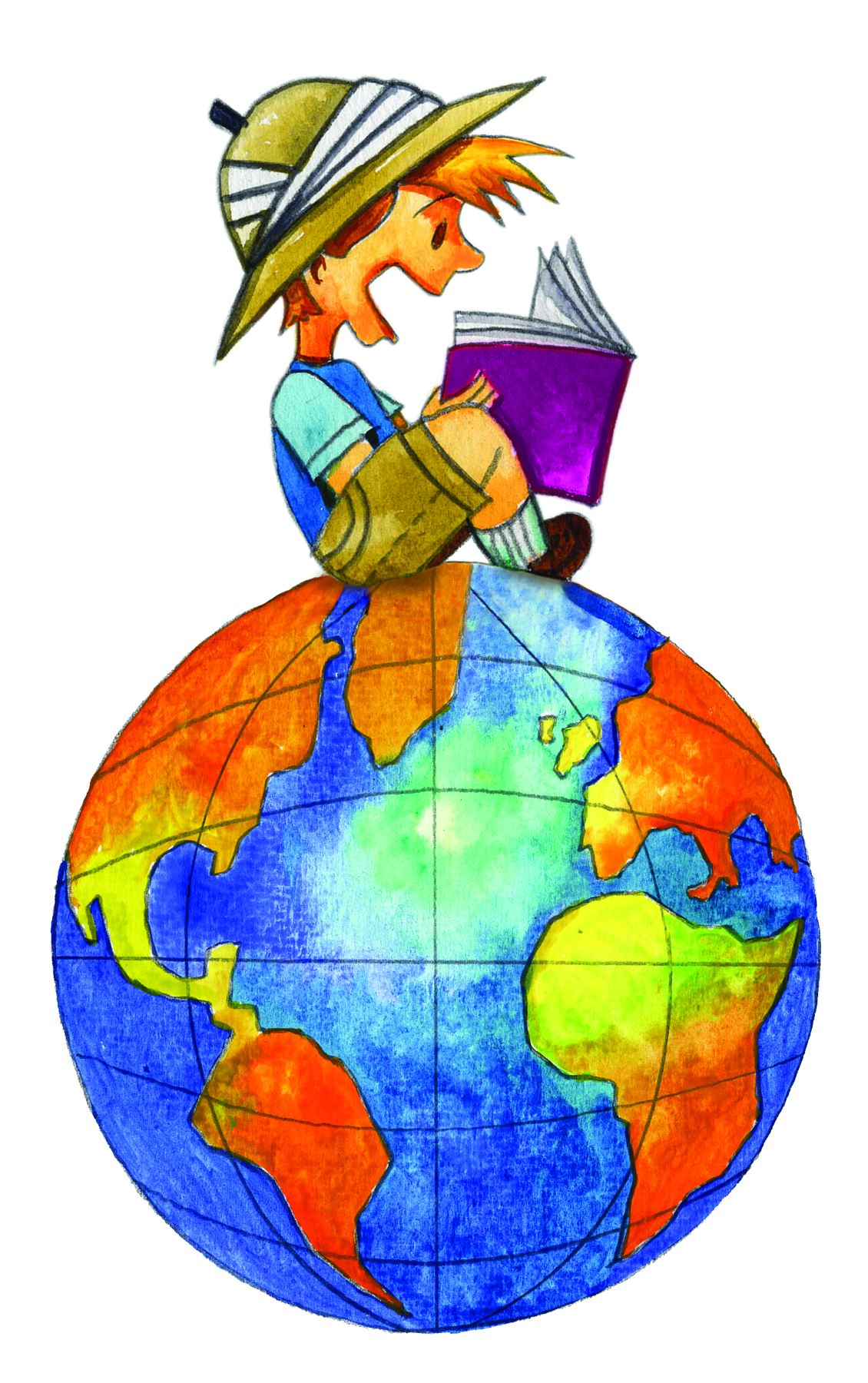 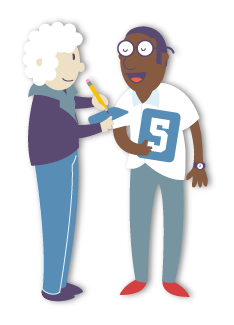 12
لفت انتباه بعض الطلاب أنه بجانب جذع شجرة الصنوبر تطورت فطريات كثيرة. وجد الطلاب على جذع الشجرة نملاً وحرباء أيضًا. ورأوا بين أغصان الشجرة عش عصافير.
ادعى الطلاب أن شجرة الصنوبر هي بيئة حياتية.
 هل الطلاب محقون في ادعائهم؟ عللوا موقفكم.
الإجابة:
13
(2) بعد الأمطار الغزيرة التي هطلت خلال عدة أيام متواصلة تكونت تجمعات مياه كثيرة.
دار جدل بين بعض الطلاب إذا كان يمكن اعتبار كل تجمع مياه بيئة حياتية، أو أنه فقط يمكن اعتبار التجمع الذي يتواجد في نفس المكان كل سنة وخلال كل فصل الشتاء بيئة حياتية.
أ. اشرحوا ما هي البيئة الحياتية.
ب. هل كل تجمع مياه هو بيئة حياتية؟ عللوا إجابتكم.
14
(3)تحدث داني ودينا عن الحياة على سطح كواكب سيارة أخرى.
عرض معلم الطبيعة أمامهما معطيات عن الكرة الأرضية وعن كوكب سيار وهمي "كومودور".
فيما يلي المعطيات: الجدول في الشريحة التالية.
اذكروا سببًا واحدًا يفسر لماذا سيجد الإنسان صعوبة كبيرة في العيش في كومودور. عللوا إجابتكم.
15
16
مهمة بيتية- العمل بأزواج

*اضغط هنا للانتقال إلى ملف المهمة التعليمية.

*اضغط هنا للدخول إلى موقع آفاق
كلمة المستخدم:qsm_s3
كلمة السر:qsm_s3
17
لتنفيذ المهمة عليكم الدخول إلى موقع آفاق في العلوم والتكنولوجيا.
أ. توجهوا إلى مضمون البيئة وجودة البيئة ثم اختاروا موضوع بيئات حياتية.
ب. اختاروا البيئة الحياتية التي تجرون المهمة عليها.
ج. استعينوا بمعلومات، بصور، بفعاليات تتعلق بالبيئة الحياتية التي تجرون المهمة عليها.
د.انتقلوا إلى الشريحة التالية لاختيار البيئة الحياتية........
18
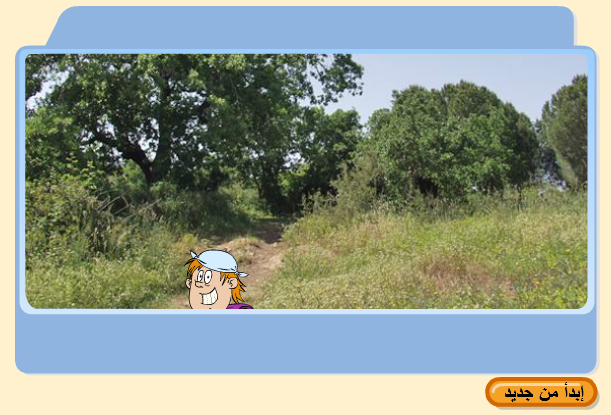 الحرش
1
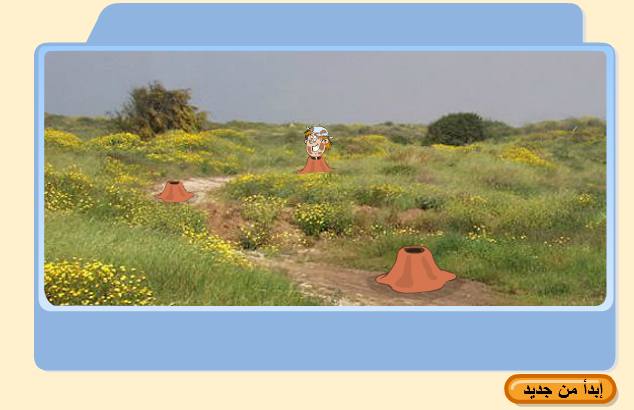 حقل البور
2
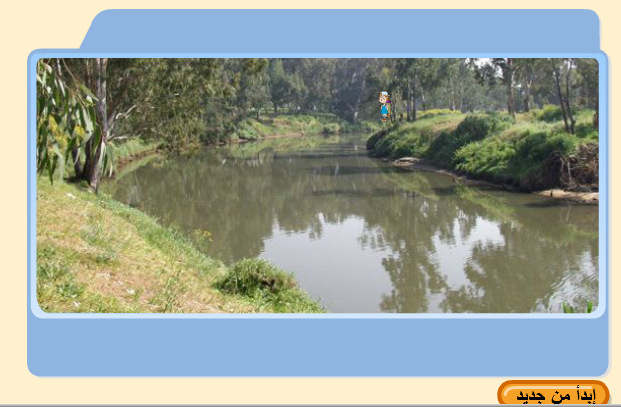 النهر
3
19
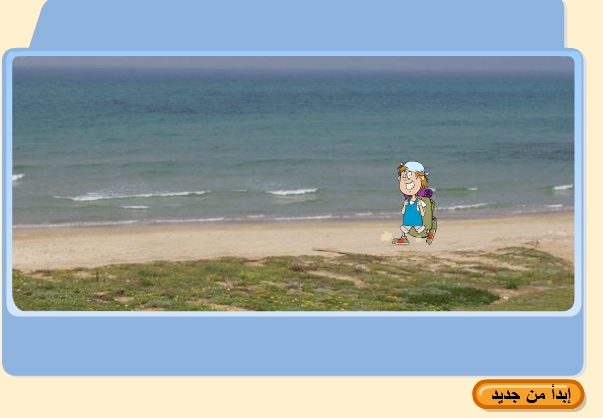 شاطئ البحر
4
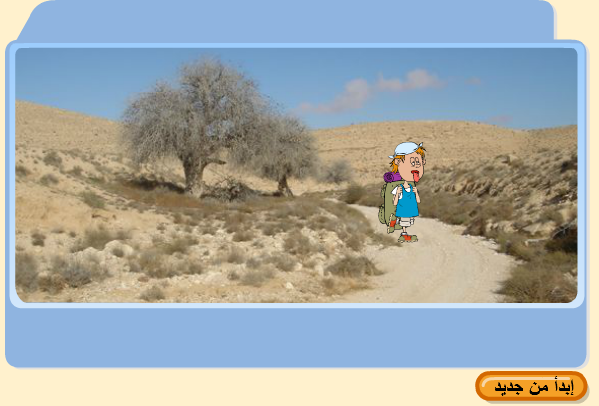 الصحراء
5
20
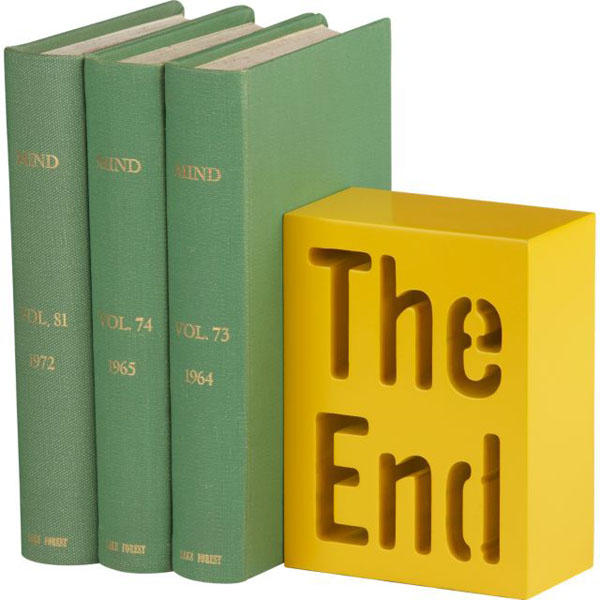 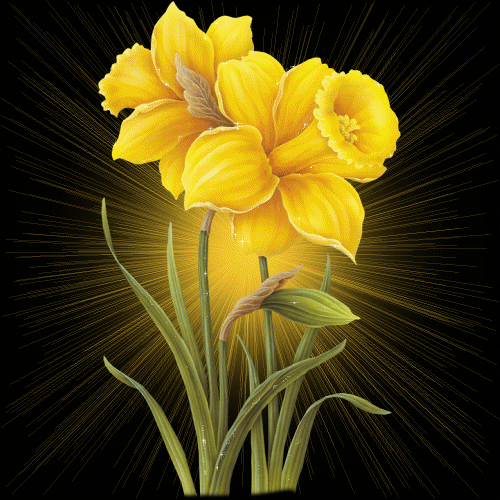